Figure 4. Timeline/line graphs showing the effects of reverse dialysis application of NBQX on extracellular prefrontal ...
Cereb Cortex, Volume 26, Issue 2, February 2016, Pages 599–610, https://doi.org/10.1093/cercor/bhu222
The content of this slide may be subject to copyright: please see the slide notes for details.
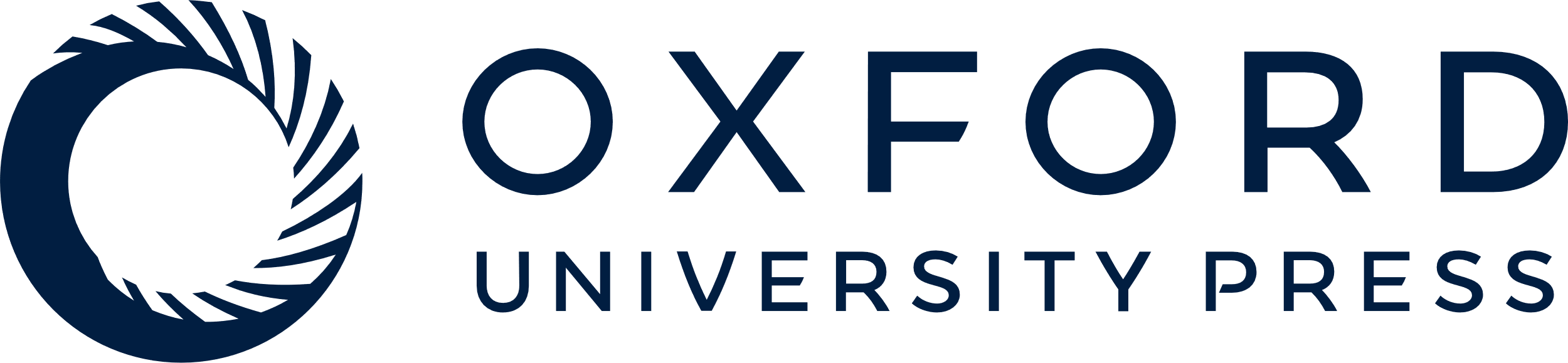 [Speaker Notes: Figure 4. Timeline/line graphs showing the effects of reverse dialysis application of NBQX on extracellular prefrontal DA levels expressed as mean percent change from baseline (±standard error of the mean) in male (white squares) and female (black circles) rats. The solid black line beneath the line graphs marks the drug infusion period. In both sexes, NBQX application decreased in prefrontal DA levels within 30 min.


Unless provided in the caption above, the following copyright applies to the content of this slide: © The Author 2014. Published by Oxford University Press. All rights reserved. For Permissions, please e-mail: journals.permissions@oup.com]